Answer of the last math styled exam
By Mahra Mohamed
There are many types of graph then have special uses and when ever it takes about period of time the answer will be line graph
When there is a outlier than most appropriate description will be median 


When there is no outlier the the most appropriate description will be mean and in the session mean is the best way
This is a triangular prism it contain of 2 triangle bases and 3 rectangle faces 
Base1 ; 
A= ½ x b x h
A= ½ x 6 x 4 
A = 3 x 4
A= 12cm2
Base 2 ; is just as same as base 1 
A = 12
Front rectangle; 
A = l x w 
A = 5 x 10 
A = 50 
Back rectangle; 
A = l x w 
A = 5 x 10 
A = 50 
Bottom rectangle;
A = l x w 
A = 6 x 10 
A = 60
SA = 12 +12+50+50+60= 184 cm 2
IQR = Q1 - Q3

Q1= 1 
Q2=3
Q3= 5 

= 5 – 1 = 4 

The IQR is 4
An equilateral triangle means it has 3 equal sides of triangle and that means that it is a trianglur pyramid
 
Triangle base ; 
A= ½ x b x h 
A = ½ x 4 x 3.5 
A= 2 x 3.5 
A= 7 cm 2 

3 laeteral faces 
A= ½ x b x h 
A= ½ x 4 x 3.5 
A=2 x 3.5 
A = 7 
With 3 lateral faces 7 x 3
SA = 7 + 7 + 7 +7 = 28cm2

Answer = D. 28
C = 

Mean ; 3

Median; 3

Mode ;3
A= 

Mean;3

Median ;3 

Mode ; 1
B = 

Mean ;3 

Median ; 2

Mode ;2
D = 

Mean ; 4

Median; 4

Mode ; 6
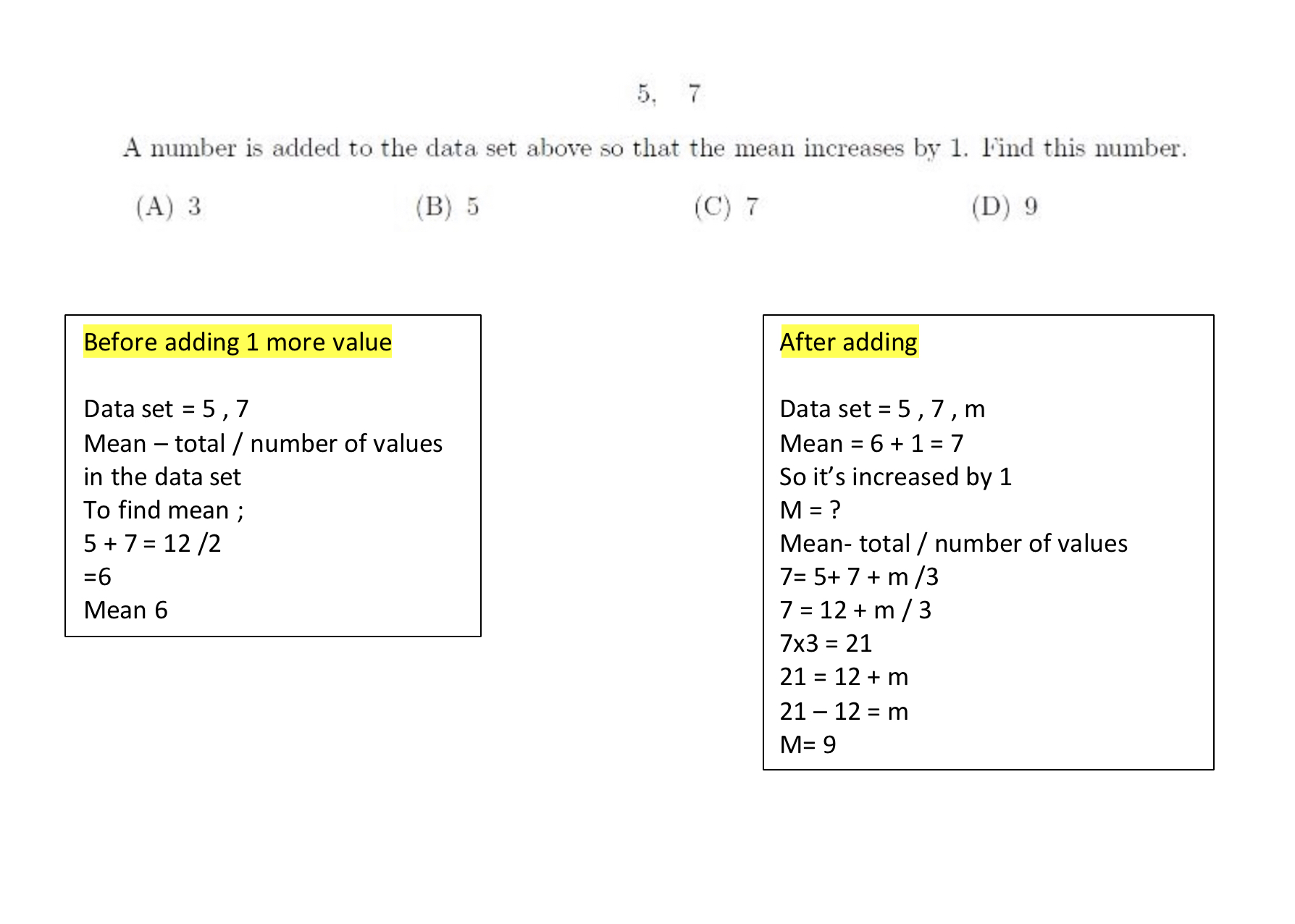 Answer = 8
Answer – D . Neither